«Обучение дошкольников правилам дорожного движения, посредством дидактической игры».
Подготовила:
Воспитатель МБДОУ детского сада общеразвивающего вида «Родничок» с. Верхопенье Василенко Н. М.
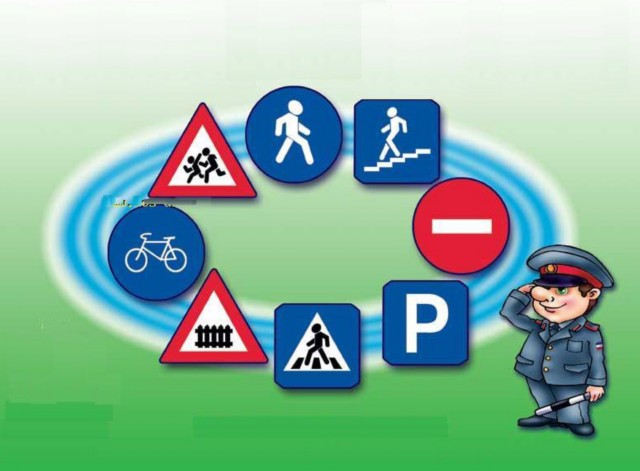 УСЛОВИЯ ВОЗНИКНОВЕНИЯ И СТАНОВЛЕНИЯ ОПЫТА
МБДОУ детский сад общеразвивающего вида «Родничок» расположен в центре села, что позволяет активно сотрудничать  с  Верхопенским ДК, МОУ Верхопенская средняя школа, Верхопенской сельской библиотекой. Расположенная в центре села на перекрестке пешеходная «зебра», знаки дорожного движения, «лежащие полицейские»;автодорожная трасса способствуют формированию у дошкольников основ безопасного поведения на дорогах, улицах села. 
Обучение детей безопасному поведению на улицах и дорогах, профилактика детского дорожно-транспортного травматизма - неотъемлемая часть и естественный компонент воспитательно-образовательного процесса дошкольных образовательных учреждений области.
Создана предметно-развивающая среда, которая позволяет осуществлять педагогический процесс в соответствии с возрастом воспитанников, учетом их индивидуальных особенностей и содержанием общеобразовательной программы.
Большое внимание уделяем ознакомлению детей с правилами дорожного движения и поведения на улице ,посредством  дидактической игры.В 2009-2010 учебном году была проведена  входящая диагностика знаний  дошкольниками правил дорожного движения:высокий-20%,средний-50%,низкий-30%.
Актуальность опыта
Актуальность обучения  дошкольников основам безопасности жизнедеятельности на дорогах в наше время не вызывает сомнений. Эта проблема связана с тем, что у детей данного возраста отсутствует та защитная психологическая реакция на дорожную обстановку, которая свойственна взрослым. Их жажда знаний, желание постоянно открывать что- то новое, часто ставит ребенка перед реальными опасностями на дорогах. Поэтому появилась необходимость, через дидактические игры, изучать с детьми правила дорожного движения, формировать у них навык осознанного безопасного поведения на дорогах.
Длительность работы над опытом
1 этап  (подготовительный) - 2009- 2010 учебный год. На этом этапе возникла идея опыта, были выявлены проблемы, проведена входящая диагностика определены цели, поставлены задачи.
        2 этап  (практический)  2010- 2011 учебный год. На этом этапе происходило  становление опыта, решались поставленные задачи.
        3 этап (заключительный)2011 – 2012 учебный год.
Итоговая диагностика, обобщение распространение опыта.
Диапазон опыта
Теоретическая база опыта
Отечественные ученые А. С. Вернадский, психологи Козловская Е.А, зарубежные ученые, А. Адлер внесли большой вклад в решение научной проблемы выживания, самосохранения и безопасности человека. На их работы опирается современная педагогика.
Вопросы безопасности детей, связанные с движением на дорогах отражены в программе: «От рождения до школы» под. ред. Н. Е. Вераксы.
Цель данной программы –формирование навыков безопасного поведения на дорогах., посредством дидактической игры.
Для ее достижения необходимо решить следующие задачи:
          - создать условия для сознательного изучения детьми правил дорожного  движения;
.       = сформировать у детей соответствующие знания, умения и навыки  к успешному овладению азбукой дорожного движения , через дидактическую игру
       = воспитывать в детях грамотных пешеходов.
.
Технология опыта
Цель опыта: создание условий для формирования у дошкольников устойчивых навыков безопасного поведения на улицах и дорогах через дидактическую игру.
Задачи: 
       1. Создание условий для обучения детей правилам безопасного поведения на дороге.
       2. Формирование у дошкольников устойчивых навыков соблюдения и выполнения правил дорожного  движения, через дидактическую игру.
       3. Отслеживание уровня знаний и умений в начале и конце учебного года.
       4. Использование дидактических игр(направленных на обучение правил дорожного движения.
       5. Формирование у родителей устойчивого интереса к безопасности детей как участников дорожного движения, привлечение взрослых к совместной деятельности с детьми.
       6. Повышение компетентности педагогов в работе с детьми по проблеме.
       7. Использование возможностей ДОУ и материально-технического потенциала для обучения и воспитания грамотных участников дорожного движения.
Направления работы
педагог и дети
педагог и родители
социальное окружение
Обобщение опыта среди    коллег
Взаимодействие с педагогами
Взаимодействие педагога с родителями
Взаимодействие МБДОУ детского сада «Родничок» с МБОУ Верхопенской средней школой
В план совместных мероприятий входят экскурсии в кабинет автодело, к инспектору по вождению.
 Участие в совместных праздниках:.
СИСТЕМА РАБОТЫ
Дидактические игры
Содержание работы с детьми (младший возраст)
Дидактическая игра«Светофор» Правила дорожного движения для маленьких пешеходов Цель: Познакомить с двухцветным светофором; с красным и зеленым цветом; научить всегда соблюдать правила дорожного движения; развивать внимание..
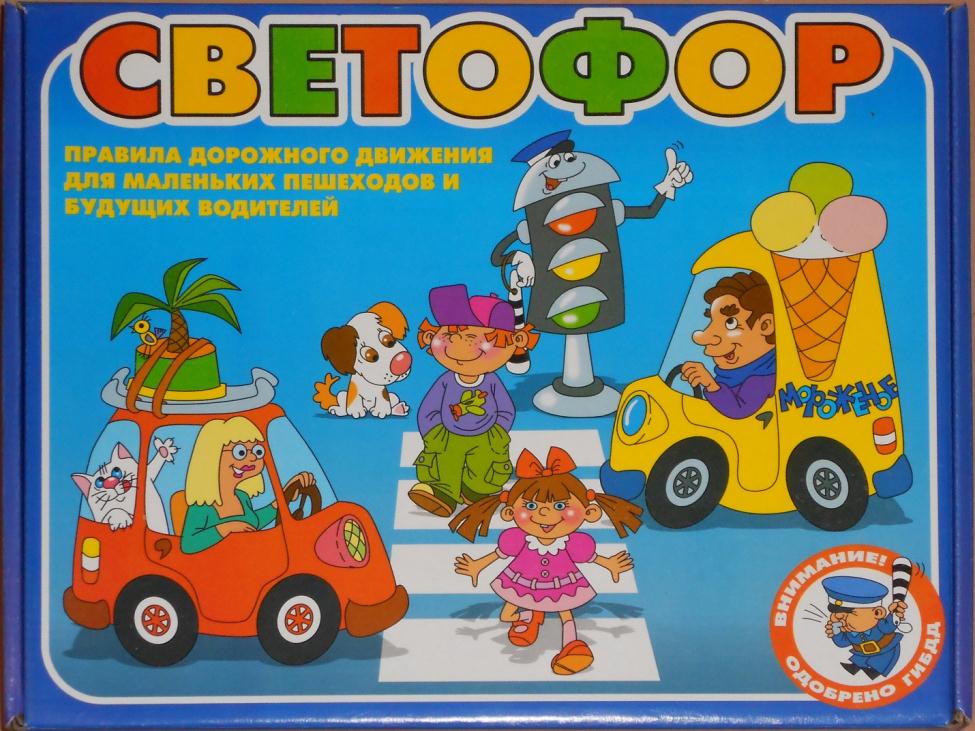 Содержание работы с детьми (средний возраст)
Дидактическая игра «Опасно- неопасно» Цель : Познакомить детей с правильным (безопасным) и неправильным (опасным) поведением на улице во все сезоны года. Обучить детей безопасному поведению, на детской площадке двора и у дороги.
Материал: 8 больших карточек с сюжетами правильного (безопасного) поведения героев и тремя пустыми «окошечками» для подставления карточек с их неправильным (опасным) поведением. 24 маленькие карточки, изображающие опасное поведение героев.
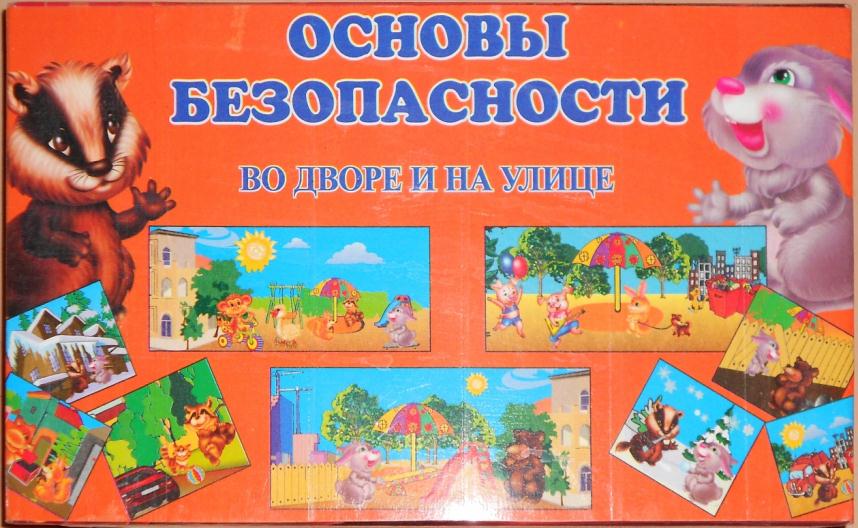 Содержание работы с детьми(старший возраст)
Дидактическая игра«По дороге в школу»
Цель: учить детей находить безопасную дорогу до школы, используя сигналы светофоров и не нарушая правило: идти можно только на зеленый свет. развивать внимание, логичеакое мышление.
Материал: нарисованный на листе лабиринт из улиц, на которых расположены светофоры.
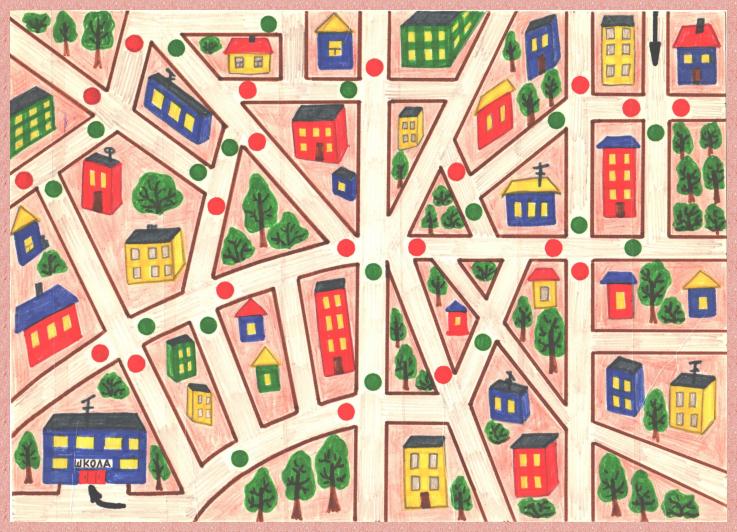 Практический опыт   МБДОУ «Родничок»
В детском саду накоплен опыт работы по правилам дорожного движения, опыт воспитателя Воронковой Н.В.  обобщен на муниципальном уровне.
2009г=грамота за участие в рамках смотра = конкурса «Зеленый огонек».
.
Результативность
В результате  систематической работы по обучению правилам  дорожного движения, посредством дидактической игры были достигнуты значительные успехи.
2011-2012
Высокий-60%
Средний-30%
Низкий-10%